Why is exercise so important?
Science
Miss Roberts
‹#›
Exercise
E x e r _ _ _ _
‹#›
[Speaker Notes: Which letters are missing?]
Exercise
_ _ _ _ _ _ _ _
‹#›
Physical activity

Increases

Heart rate
What is exercise?
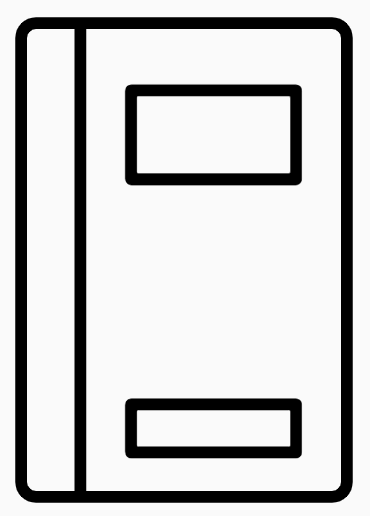 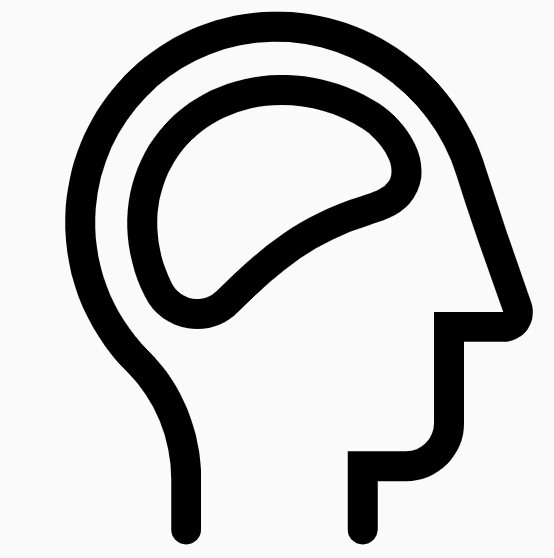 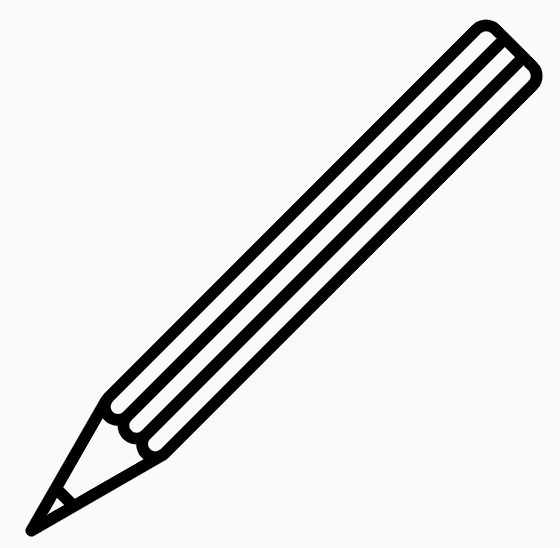 Icons from The Noun Project
‹#›
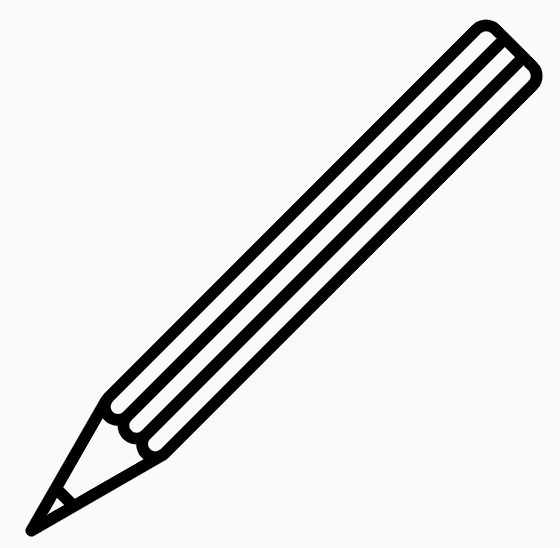 Exercise is important because...
Icon from The Noun Project
‹#›
[Speaker Notes: Stops us getting poorly
Helps keep our bones and muscles healthy and storng
Helps our brain to grow and learn
Helps us to sleep well]